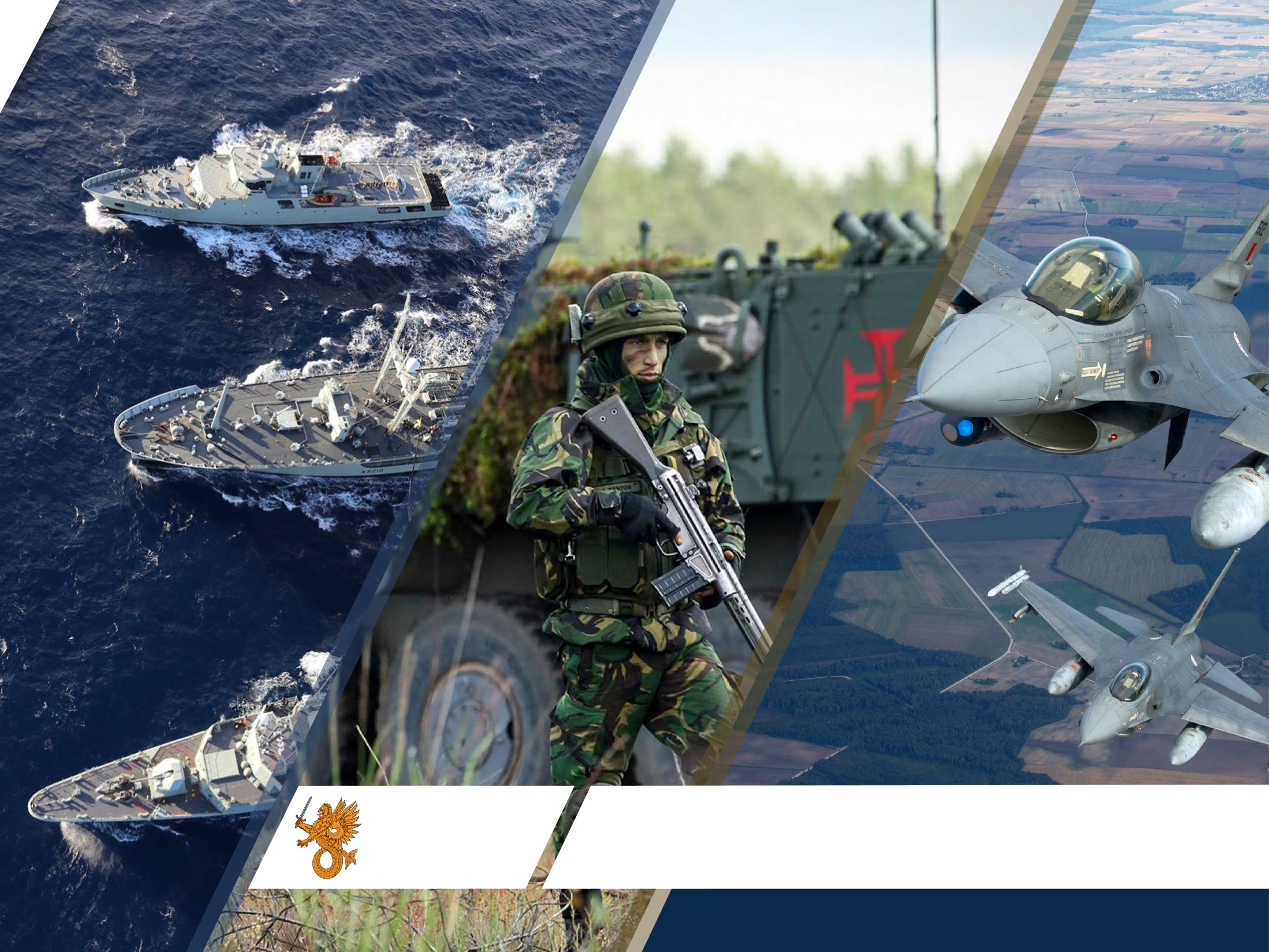 BILC PROFESSIONAL SEMINAR 2018Zagreb, Croatia
FORÇAS ARMADAS   PORTUGUESAS
LtCmdr Marta Gabriel| 18 October 2018
Fostering the learner-centered perspective and autonomous learning
How does this method foster motivation?
Agenda
Definitions and features
	- Autonomy
	- Learner and teacher - roles
	
2. A practical case
	- Learners
	- LNA – Specifications
	- Training
- Outcomes

3. Benefits
Definitions and features
“Autonomy is the capacity to control one’s own learning”
Benson (2003), p. 290
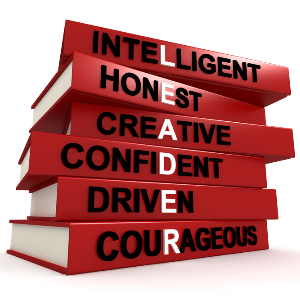 Leading Actor
Definitions and features
Learners can achieve autonomy by:
planning their own learning activities
practicing through meaningful and realistic task-based activities
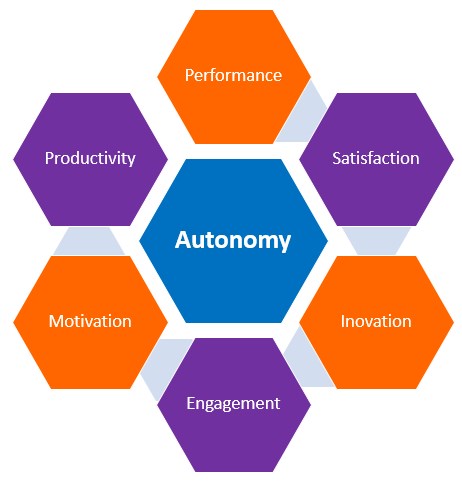 monitoring their progress
evaluating their outcomes
Definitions and features
“Fostering autonomy may simply mean helping students to learn languages in ways that are more relevant to their lives”
Benson (2003), p. 293
Facilitator Counselor Resource
Definitions and features
Teachers can foster autonomy by:
being involved in student’s learning
providing learning options and resources
offering choices and decision opportunities
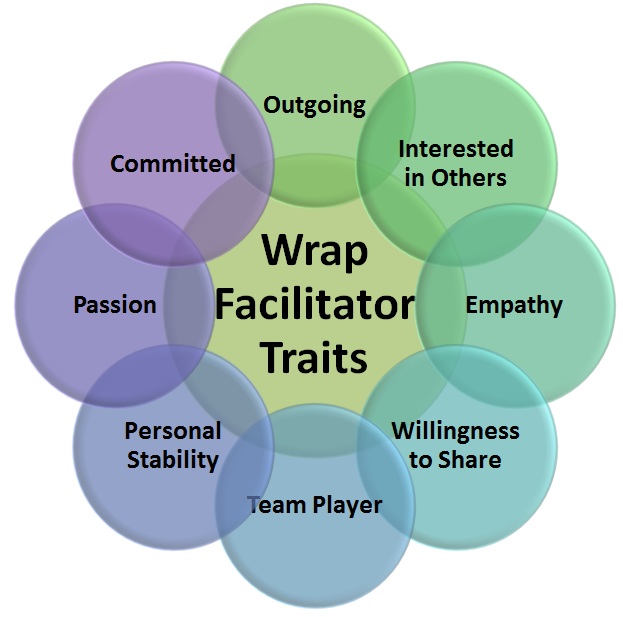 supporting the learners
encouraging reflection
A practical case
Would you help us prepare for the SLP test?
Sorry, but no! SLP tests are not supposed to be trained!
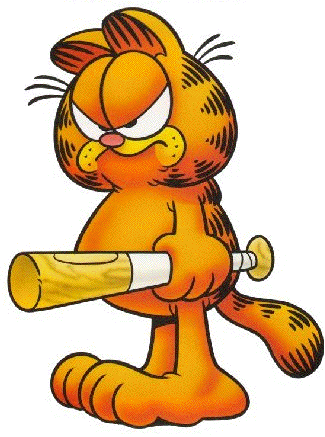 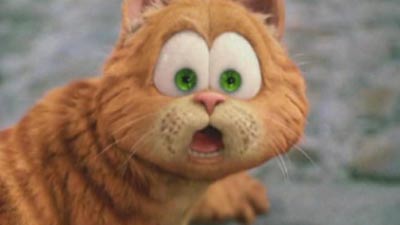 A practical case
But I am willing to help you improve your English skills!
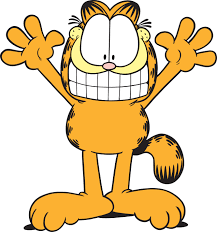 A practical case - Learners
4 Officers and 1 NCO
Co-workers at the PO CHOD HQ
STANAG 6001 Levels: 2
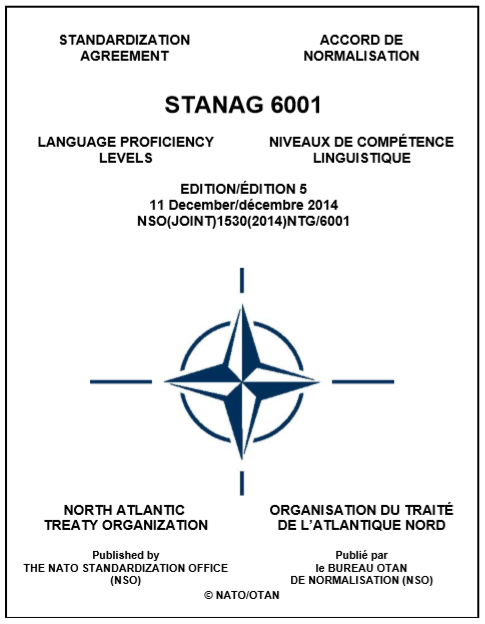 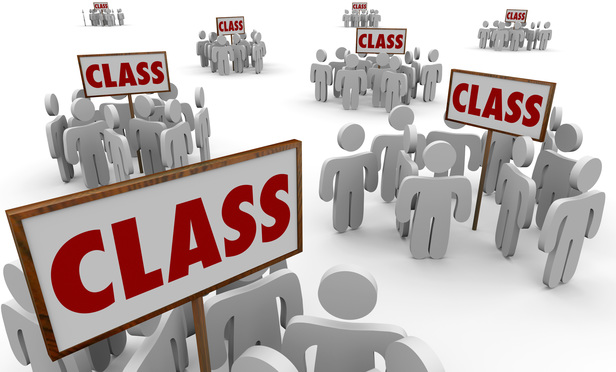 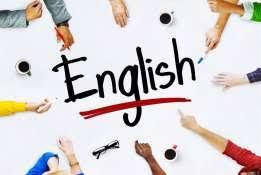 A practical case: LNA - Specifications
What? End state?
Improve language competence (level 3)
Perform tasks defined in the job descriptions
Briefings
Reports
Staff meetings
Phone calls
….
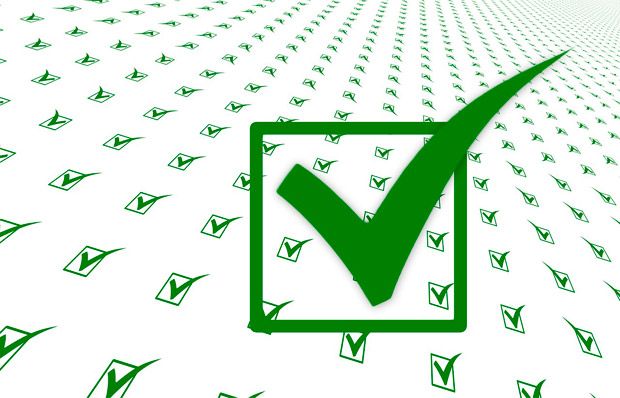 A practical case: LNA - Specifications
Why? End state?
Compliance with the requirements in future posts abroad next year
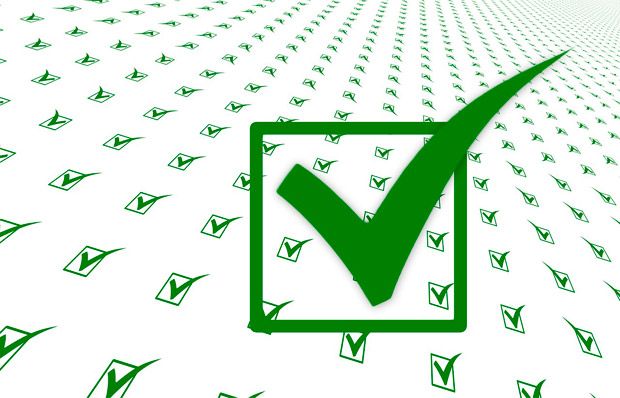 A practical case: LNA - Specifications
How?
Self-assessment 
90-minute sessions / 2 times/week
All skills
Task-based activities
Various resources
Authentic material
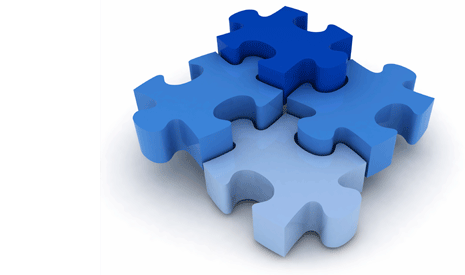 A practical case: Training
Journal writing
some entries focus on level 3 tasks/descriptors
learners’ needs/suggestions/reflection
writing problems
self correction
peer correction
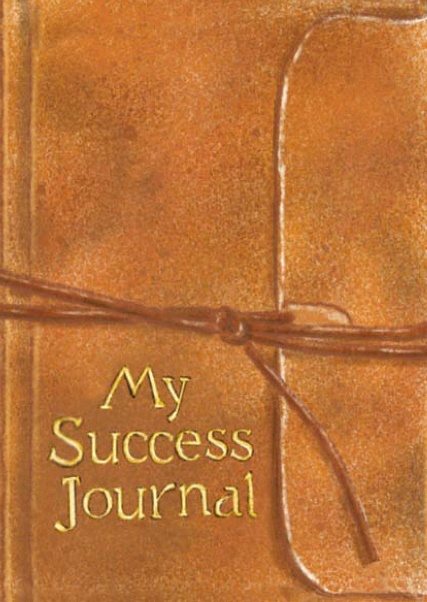 A practical case: Training
Articles – authentic materials
- various sources
students’ own suggestions and organized/prepared by the teacher
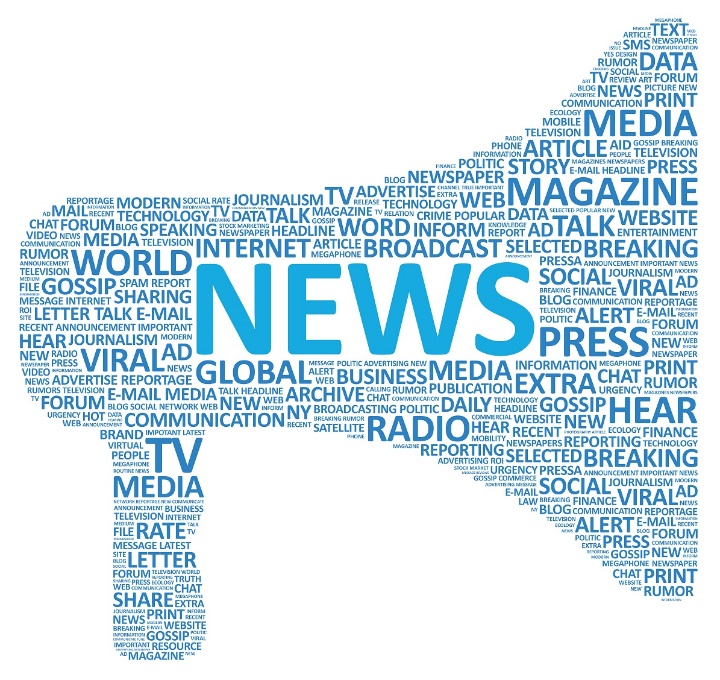 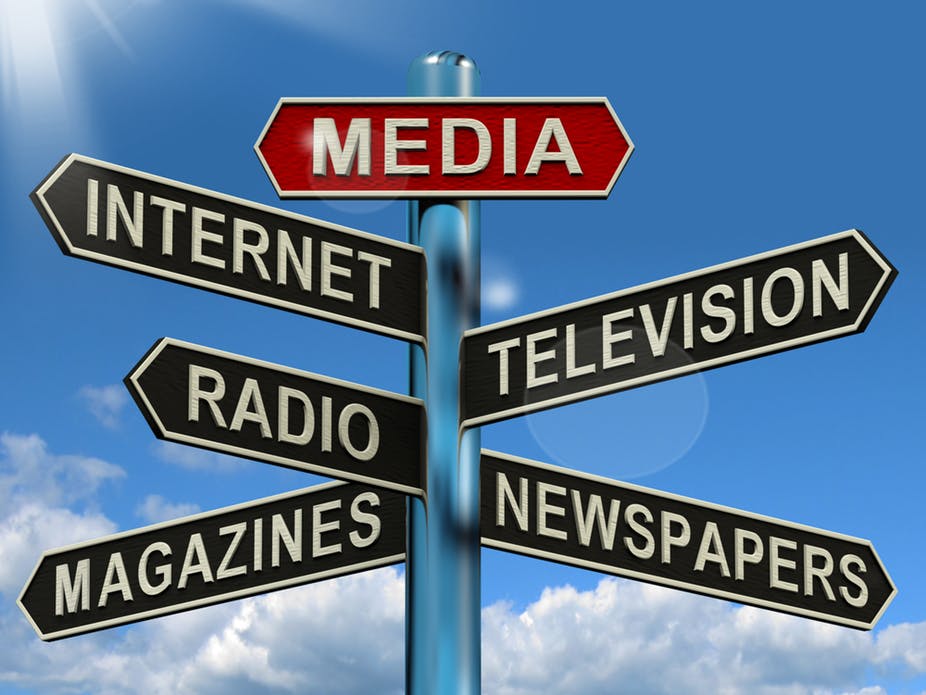 A practical case: Training
Webquests (e.g. Integration of Gender Perspectives in the Operational Planning)
Group discussions (sometimes recorded and later analysed with students)
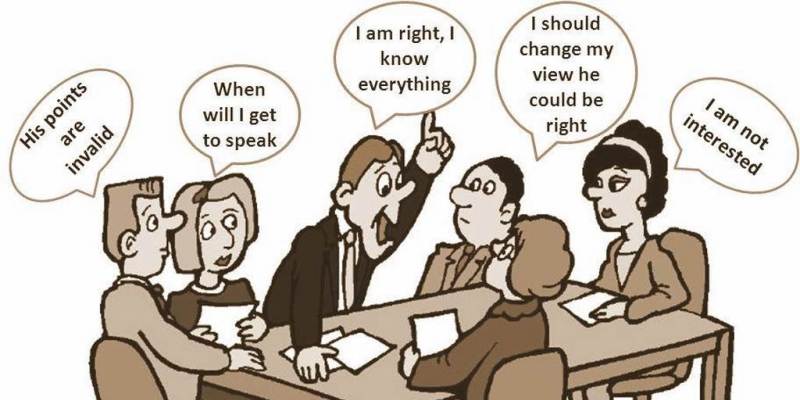 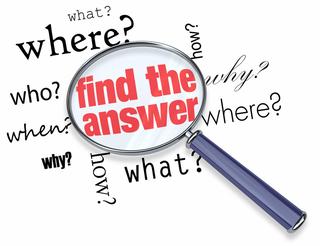 A practical case: Outcomes
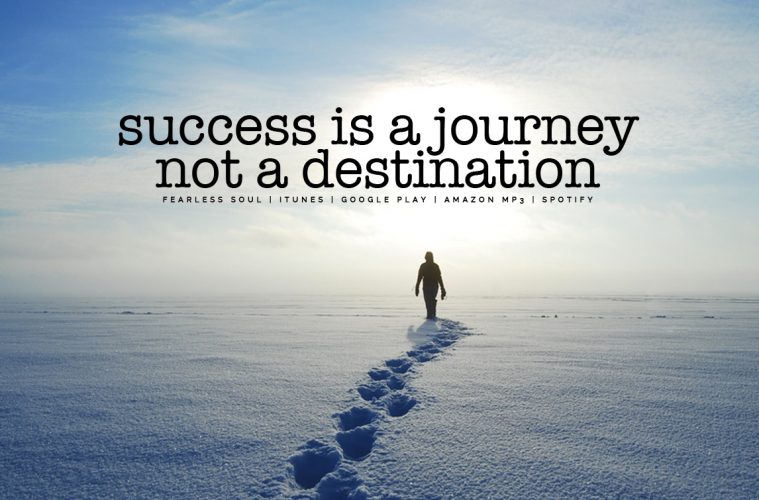 In about 6 months, students have:
Increased motivation to study and use the language
Improved autonomy regarding the tasks
Been less afraid to take risks
Behaved more at ease during group discussions
Produced more coherent and focused pieces of writing
Been able to research and collect relevant information
Been less concerned about taking the SLP test!!
Benefits
Learner-centered perspective fosters:
Needs awareness
Objectives definition
Meaningful and realistic training
Progress monitoring 
Outcomes assessment
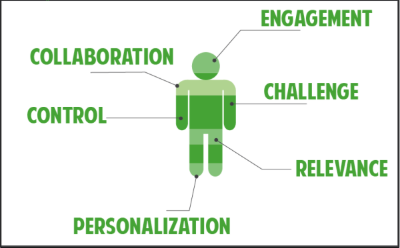 Autonomy
Motivation
Benefits
Meaningful and useful training
Operational and relevant objectives
Task-oriented activities
Individual needs and expectations
Various approaches and techniques
Authentic materials
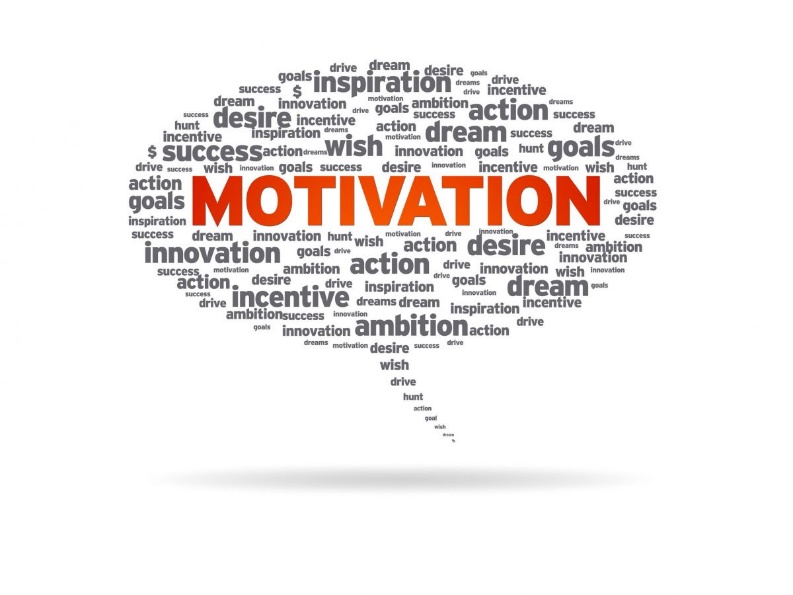 Trustworthy training
Improvement
Opportunities
AutoNomy
Building Student Autonomy
Reference:

Benson, Phil (2008). Learner autonomy in the classroom, in 	Practical English Language Teaching, New York: 	McGraw-Hill.
PORTUGUESE ARMED FORCES  - CHIEF OF DEFENSE
“To teach is to learn twice”


Joseph Joubert
Hvala
 Thank you
Obrigado
mcgabriel@emgfa.pt